Long-term Ecosystem Monitoring ProjectStatus Report
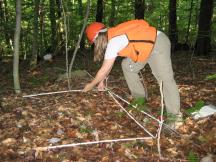 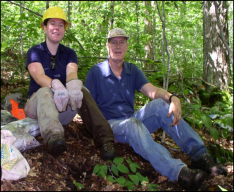 Diane Burbank
December 11, 2014
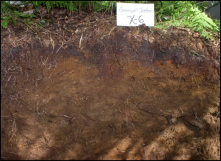 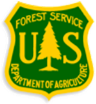 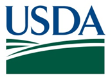 LEMP Overview
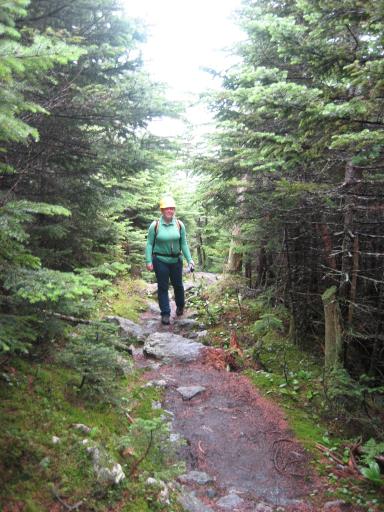 Long-term effects of broad-scale environmental changes
50-year monitoring effort
20 plots sampled every 10 years
Sampling of soil, vegetation, lichen, and down woody material
GMNF Partners include
USFS Northern Research Station
Natural Resource Conservation Service
VYCC
VMC, ANR-FPR
LEMP Site Selection
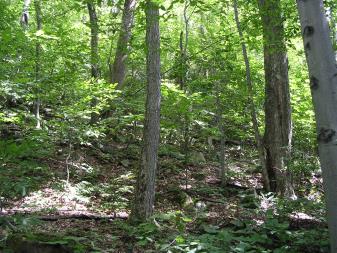 Dominant Natural Communities
Dominant soil types
Use Reference Area Network
> ½ mile from road, >500 feet from trail
80 + year old stands
Sites with little to no disturbance, past 30 years 
No future disturbance anticipated
Range of aspects and elevations
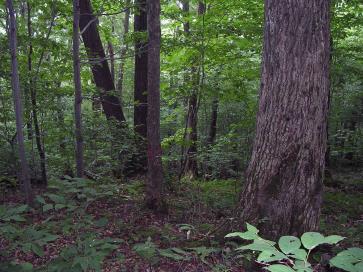 LEMP – Distribution
Most are in Wilderness or NRAs (17/20)
2 in Ecological Special Areas
1 in the Escarpment MA
3 in Northern Green Mountain Biophysical Region; remainder in Southern Green Mountains
All but 1 Landtype Association are represented
LEMP - Distribution
LEMP – Sampling Design
Started with FIA Design
Phase 2 & 3 plot protocols with minor modifications
Trees
Vegetation structure, diversity
Down woody debris
Soil sampling design based on VMC Long-term Soil Monitoring Project protocols
FIA lichen sampling  protocols modified to accommodate soil sampling
LEMP – Current Status
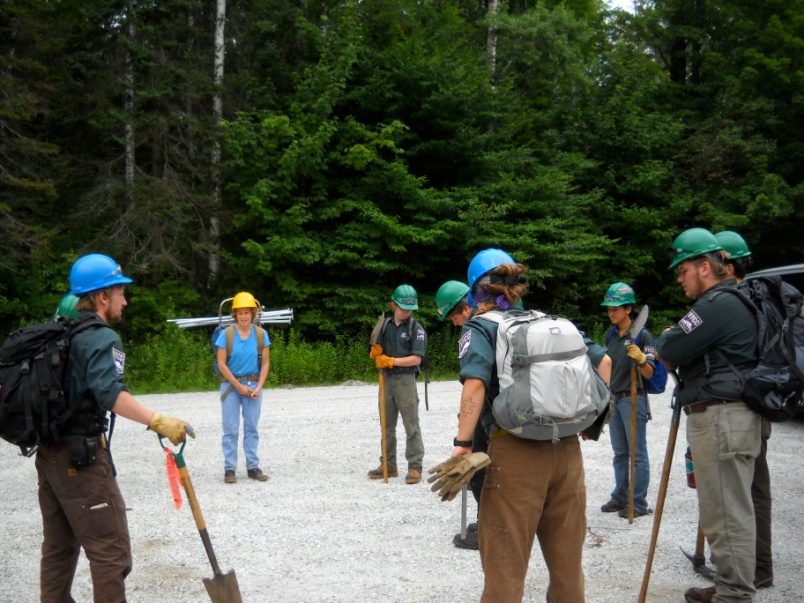 20 sets of plots established 2008-2011
Soil & vegetation diversity sampling completed on all 20 plots
Tree, sapling, down woody material, and lichen sampling completed on less than half of the plots
All plots permanently monumented
Soil samples dried and shipped to Hubbard Brook for chemical and physical analyses and storage.
Data stored in spreadsheets and on paper.
LEMP - Soils
Worden, Hogback, and Mundal most frequently encountered soils
¼ of pits did not fit well with existing soil series descriptions.
Soil horizon forms for all plots – completed by Thom Villars, NRCS, stored at GMNF-Rutland
Soil reports prepared by Thom for Sites 6-20
Lab analyses completed but not yet summarized.
LEMP - Vegetation
55% sites northern hardwood, with 1-2 sites representing less common forest types
Sugar maple most dominant species in terms of canopy cover
Beech decline due to beech-bark disease apparent at several sites
Missing tree, sapling, and DWM on most plots
Vegetation data not summarized, on paper forms stored at GMNF in Rutland.
Looking Ahead
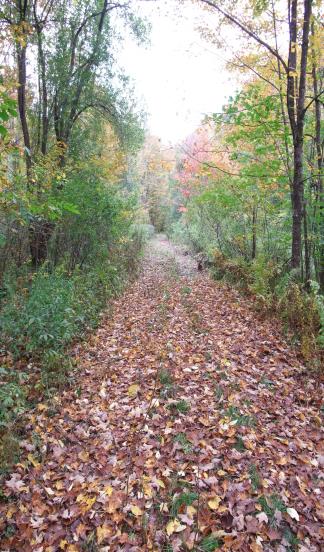 Re-sampling scheduled to start in 2018
Lessons Learned/Challenges
VYCC contribution valuable; safety
Collaboration among participants valuable
Schedule coordination very difficult internally
Missing data
Lack of analysis and electronic storage
Soil sampling design will run out of room
Unable to conduct additional desired sampling – e.g. tree ring, foliar analyses
Looking Ahead
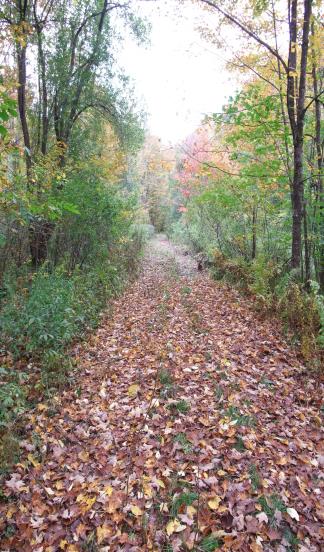 Next steps
Ensure long-term project viability
Maintain partnerships
Solve data/sample storage issue
Develop funding strategy before 2018
Address missing data issue
Gather missing data or defer to next sample period
Re-evaluate approach to gathering tree, sapling, down woody material, and lichen data.
Better information  Better land management  Healthier ecosystems
Quantify baseline and environmental trends
Adaptive management
Contribute data to regional databases 
Contribute to the science